NPA 2014-2020 eMS application – Project Information
Michela Gaifami, Joint Secretariat
January 18th, 2018 – Copenhagen, Denmark
Workflow
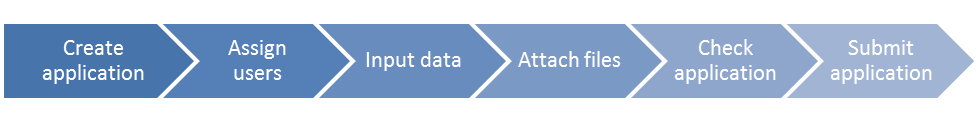 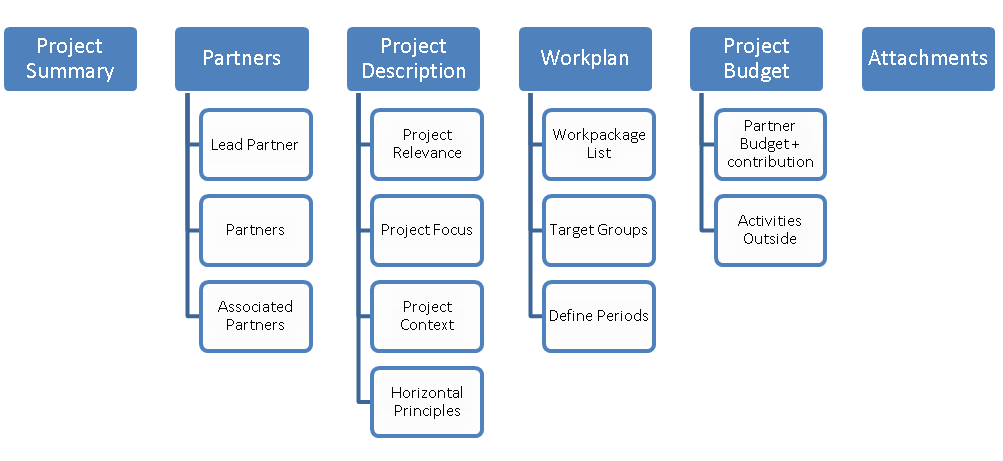 Input Data
Project summary
Partners
Project description
Work plan
Project budget
Attachments
Getting started
We are going to work in the real eMS system. Link: ems.interreg-npa.eu
Note: you cannot delete an application in eMS!!
If you have already registered in eMS and have started inputting your application you are welcome to access your application.
Project Summary
Indicate Priority Axis, specific objective
Project title and acronym
Project duration ≤ 36 months (33 months for implementation + 3 months for final reporting)
Project summary in English and another EU language
Save to create the application!
Project Summary
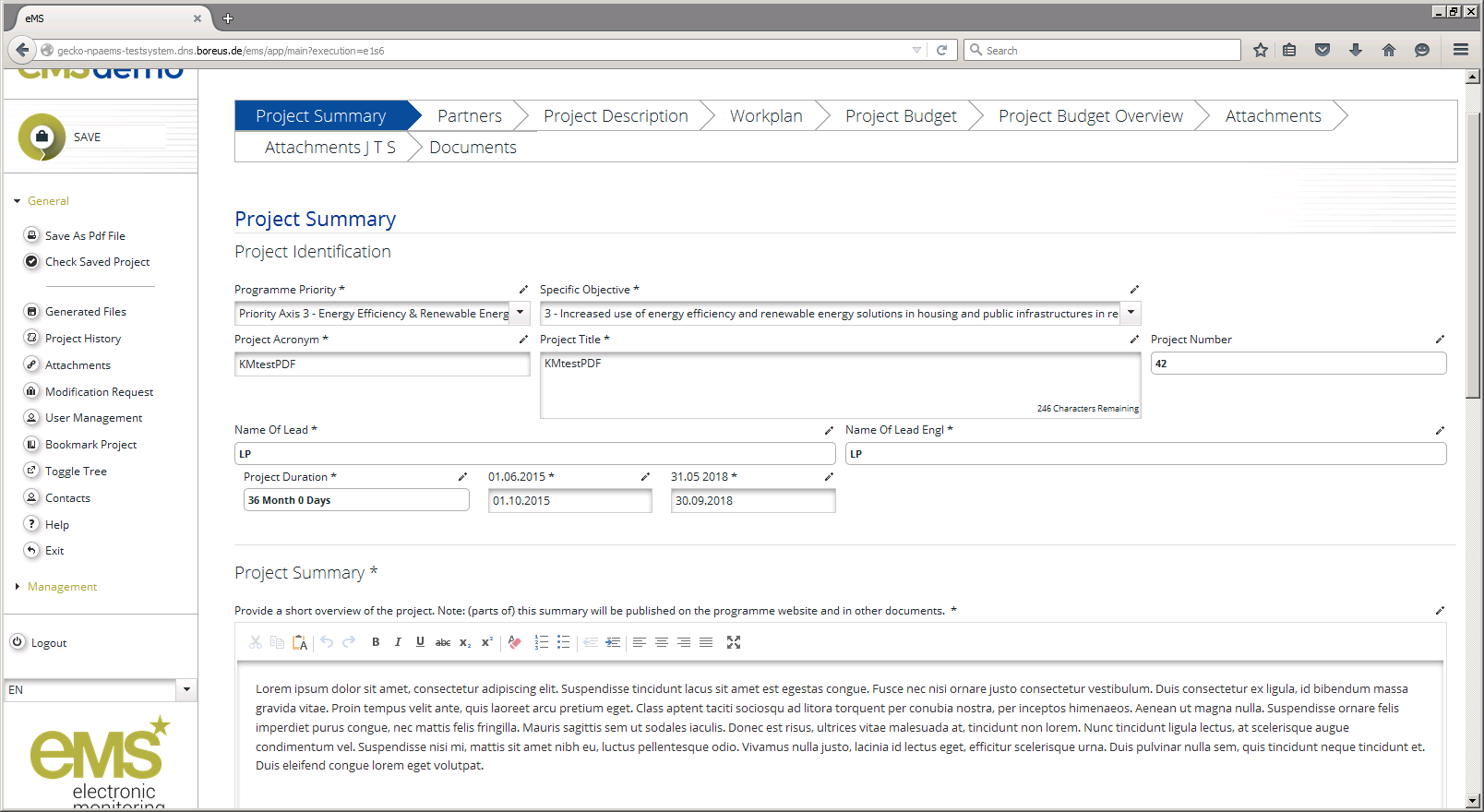 Partners
Partner role: Lead Partner, project partner, sub partner; associated partner
Partner name, address, contact details
Type and legal status (use template)
Choose correct funding source and %
Experience relevant to the project
VAT & public procurement status: yes/no
Partners
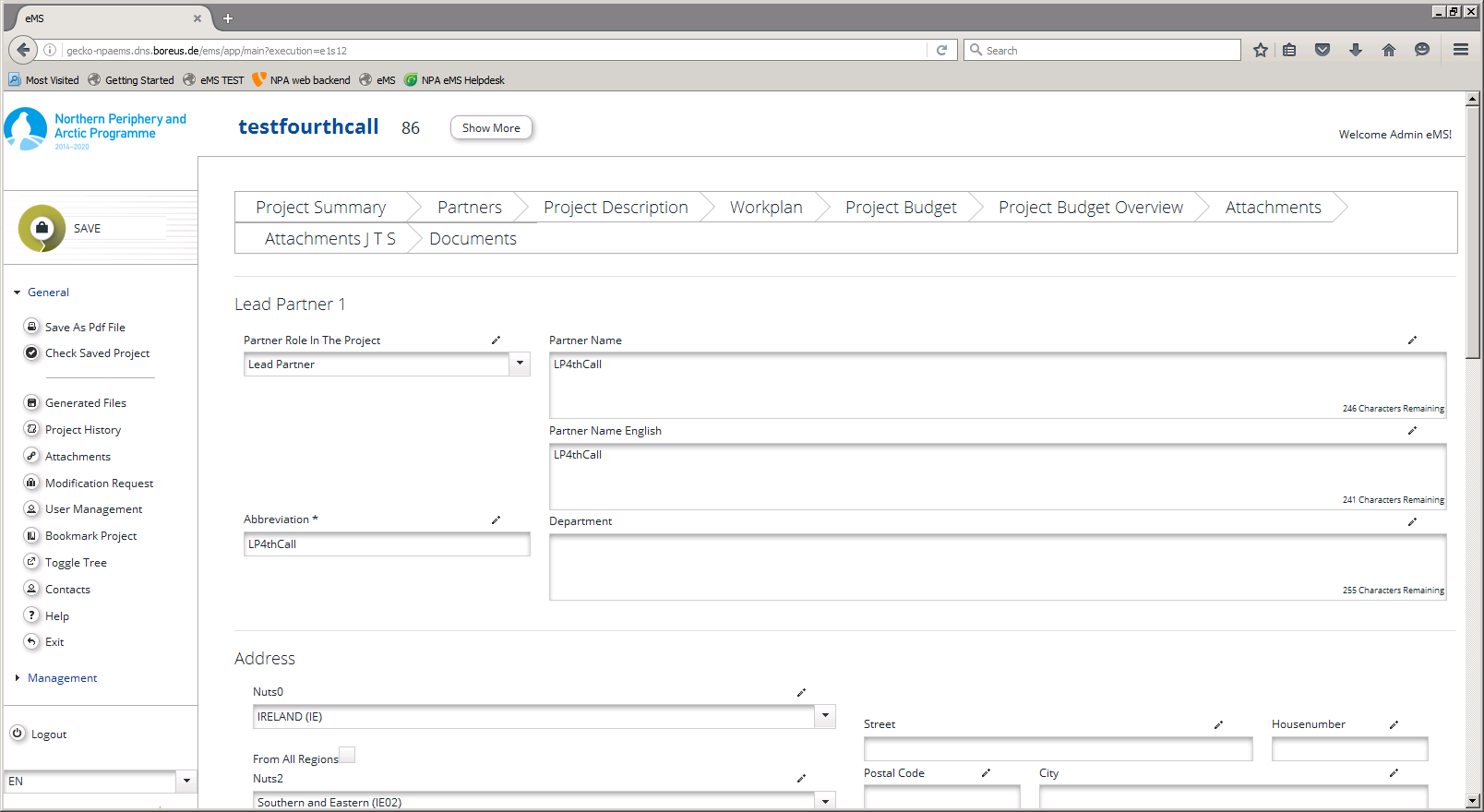 Project Description
Project relevance: territorial challenges, project approach, cooperation reason
Project focus: contribution to changes sought, link to the programme result, project main result and objectives, durability & tranferability.
Project Description
Project context: synergies with strategies and other EU projects
Horizontal principles: contributions to horizontal principles, and whether your project is neutral or positive to all three principles – Sustainable development, Equal opportunity, and equality between men and women.
Project Focus
Project Focus
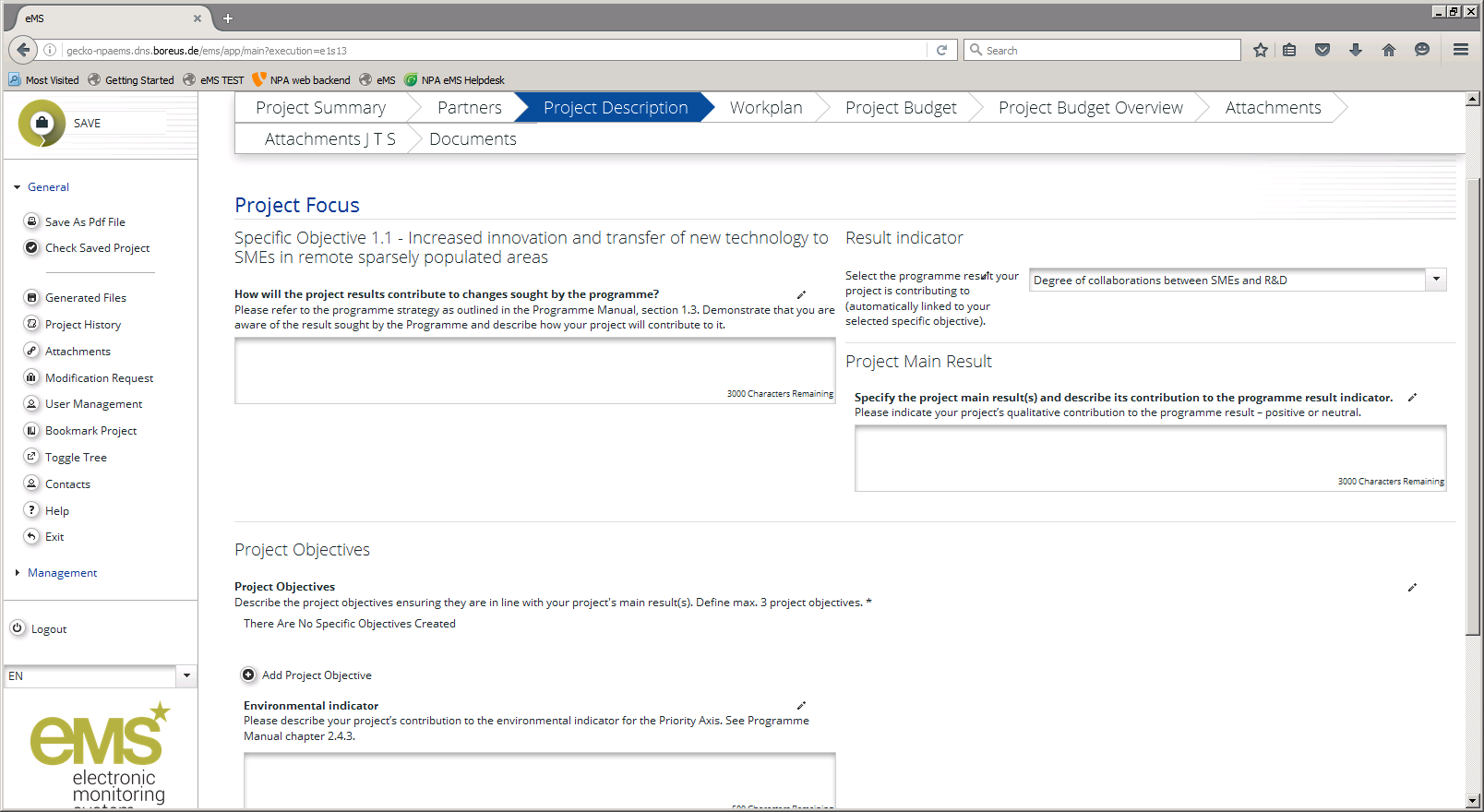 Work Packages
Two predefined work packages:
Project Management: operational and strategy activities  no deliverables needed
Communication Activities: external communication  mandatory communication tools in Programme Manual
Implementation work packages (T1, T2,…) for all other project activities.
Work Packages
Title, duration, partners involved
Link to project objectives
Main outputs (products & services) and output indicators, target groups, durability & transferability
Activities and their deliverables
Partner roles, and fit with other WPs.
Work Packages
In WP Management, no outputs, only deliverables 
In WP Communication, define communication objectives corresponding to the project objectives, e.g. raising awareness, changing attitudes, etc.
Automatic Gantt chart
Work Packages
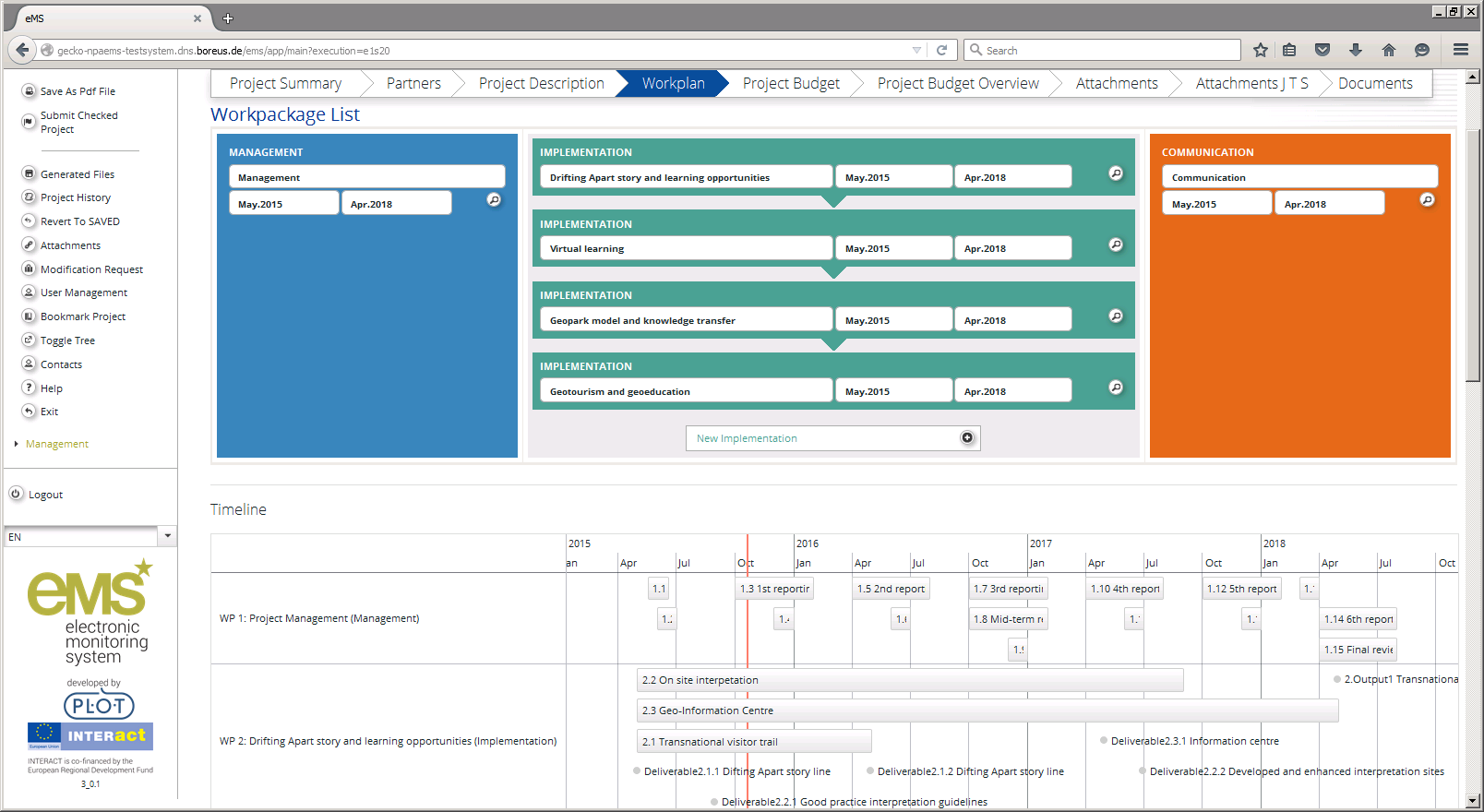 Work Packages
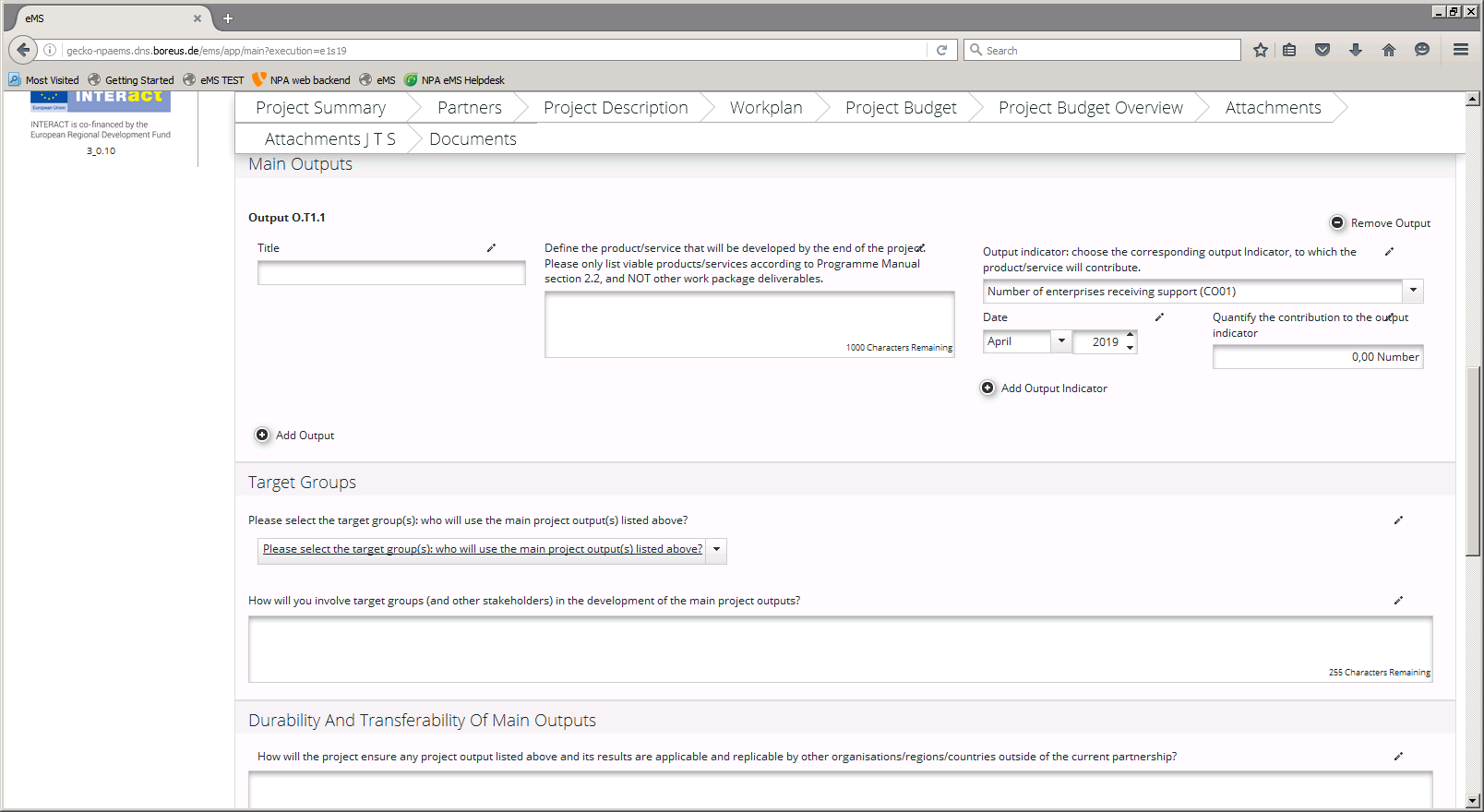 Work Packages - Communication
Do not under/over estimate your communication activities
Project communication to have an impact: show don’t tell
Predefined objectives and activities in the WP to help you
Few mandatory requirements: Programme Manual section 3.6
Work Plan – other tabs
Target Groups: taken from WPs, possibility to specify and quantify targets
Define periods: 6-monthly periods. Recalculate if changing start/end date
Define Periods
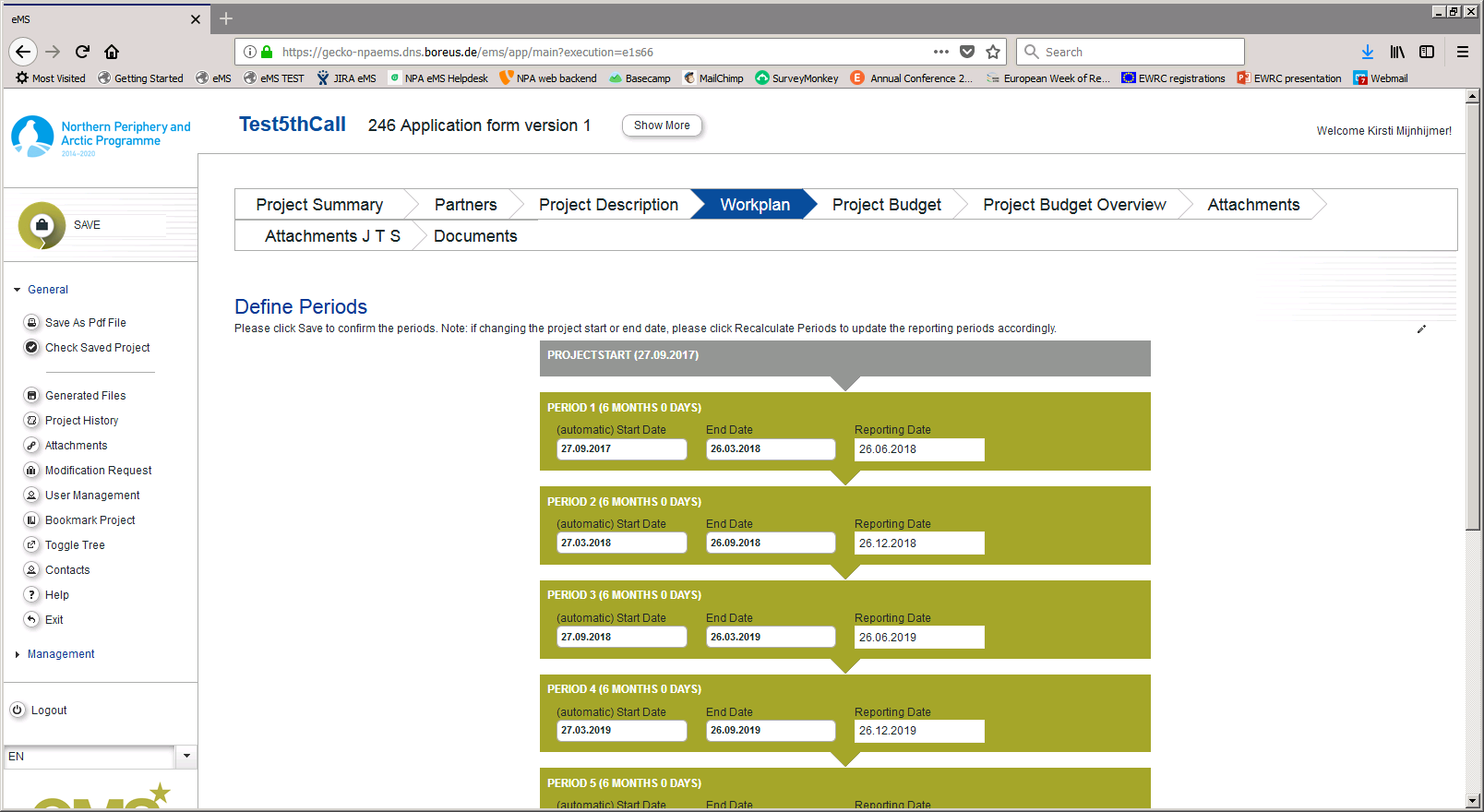 Attachments
Mandatory (available on website + eMS): 
Signed match funding commitments – in EUR, clearly linked to partner or cover page 
Signed legal status assessment templates 
Signed Lead Partner Signature Template 
VAT statements if unable to recover VAT
Optional:
Supplementary info, e.g. graphs, Gantt charts, Letters of Intent.
After Inputting data
Final check:
After completing the application form and attaching all necessary supporting documents, save your application 
We recommend to save it as a Pdf File. 
It is your responsibility to ensure that the data is correct according to the Programme Manual.
Click on “Check saved application”
After Inputting data
Only after all checks are ok, you will be able to submit your application by pushing the “Submit checked project” button.  
After submission, the Lead Applicant will receive an automatic email confirmation. 
NB. Once submitted you are not able to make further changes to your application.
Thank you for listening
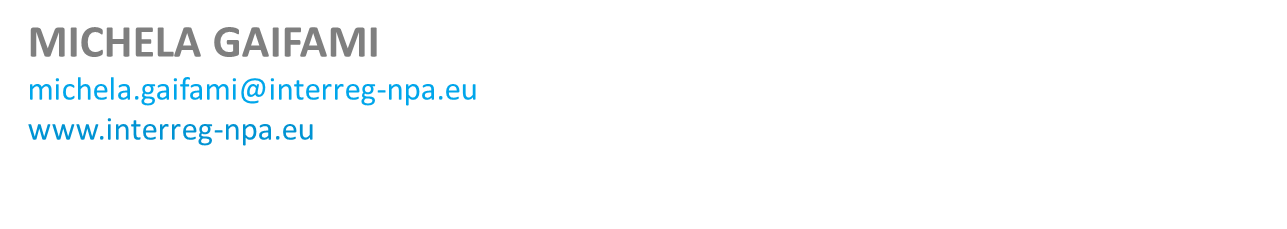